从三种处理汉字教学模式看“电脑中文”的可行性和必要性The Three Teaching Modes Dealing with the Chinese Character-Teaching Signify Feasibility and Necessity of “Computerized Chinese”
何文潮  Wayne He
罗德岛大学  University of Rhode Island
whe@uri.edu
Overview
汉字教学给中文教学带来的困惑
The time necessary to learn to write the characters is inversely proportional to the usefulness of that skill （Allen, 2008)
American university that offers a Chinese language program, about 50% of the students drop out in the second semester or second year because of the difficulty caused by Chinese characters (Wang et al., 2003).
For them, the process of learning Chinese characters is much longer than learning other alphabetic languages and requires more time and energy (Wang et al., 2003).
After a long time and much effort, approximately one third or more of the  characters introduced in the textbooks are still written incorrectly (Xu & Jen, 2005).
[Speaker Notes: 在汉字教学中，我们需要教授两种功能，即交际功能和文化载体功能。我们手写或者电写再造汉字，组成句子、段落和篇章，传递我们要表达的意思，起到交际的作用。这是我们教授的语言功能和技能，而手写汉字只是交际中再造汉字的一种方式，而且是使用最少的一种语言技能，但也是花时最多最难学的一种技能。现在电写普及，方便取代手写成了汉字交际的主要方式。对于文化载体的功能是汉字的重要功能，我们在教学中需要注意传授，但不是今天的主要讨论内容]
How the language difficulty is categorized
Category I: 23-24 weeks (575-600 hours) Languages closely related to English
Category II: 30 weeks (750 hours)Languages similar to English
Category III: 36 weeks (900 hours)Languages with linguistic and/or cultural differences from English
Category IV: 44 weeks (1100 hours)Languages with significant linguistic and/or cultural differences from English
Category V: 88 weeks (2200 hours)Languages which are exceptionally difficult for native English speakers
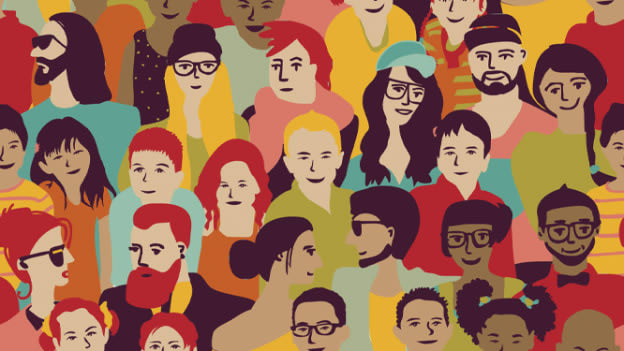 This Photo by Unknown Author is licensed under CC BY-SA-NC
Foreign Service Institute language difficulty rankinghttps://effectivelanguagelearning.com/language-guide/language-difficulty/
Three Teaching Modes:
(1) the unity approach 并进型, which emphasizes simultaneous development of all skills including character writing by hand; 
(2) the delay approach缓进型, which avoids teaching any Chinese characters for a prolonged period of time, sometimes even not at all during the entire first year. All instructional needs rely on phonetic symbols such as pinyin. Finally, 
(3) the lag approach ，缺进型, which emphasizes the oral and aural skills first, with a temporary lag in character-learning and a strong preference on speaking more and writing less (He & Jiao, 2010).
(1) the unity approach 并进型
并进型是现在最流行的教学方法，大部分流行的教 材都是采用这种传统的方法。
每课先学二三十个生词，多了怕学生学不会，然后是课文和语法点。
因为学的词汇太少，练习以及课文和语法解释、例句都只能用比较简单的语言。这种方法造成学习进度缓慢。
因为学生得把大量的宝贵时间用在记怎么写这二三十个字上，听说得不到充分练习。所以口语和阅读能力都很差，一年级学完，根本写不了像样的作文。
学过的字有三分之一左右会忘了怎么写。
[Speaker Notes: Indeed, learning Chinese is a long and painful process with this approach.]
(2) the delay approach 缓进型
缓进型课程试图避免学汉字给并进型教学造成的问题，使学生有更多的时间练习听说。
美国出版的一些教材则采用了这个方法，如DeFrancis 的Beginning Chinese 和哈佛大学编写的《大学汉语》， Cynthia Ning的 Communicating in Chinese: A First-year Curriculum: Listening and Speaking等采用汉字课本和罗马拼音课本完全分开，同样的课文先学拼音版本，推迟一段时间再学习汉字版本。
在很长的一段时间学生不能读和写真正中文的书面语—汉字，造成学生过分依赖拼音，给以后学生学习汉字带来新的问题。
汉字的障碍虽然可以暂避一时，可是这样的方法并不能加快学汉
语的过程。在转向汉字学习时，不少学生选择了退出。
(3) the lag approach 缺进型
缺进型的做法是教材以听说为主，只学其中部分汉字。
美国全国外语中心的基础汉语教学指导大纲也推崇这种方法。他们认为在练习写作前，学生应已具备听、说、读三方面的基础。
汉字的教授可分为两类：一类是要认并且会写；而另一类则只求会认。初级水平的学生不需要会写所有日常生活所用词汇的汉字。（Kuber et al, 1997）
 这种方法是前两种的合理妥协，保持听、说、读能力的相对快速发展，又学了写汉字，只是比其 他三种技能进展慢。
然而这种语言能力的不平衡发展长期下去可能影响学生的书面表达能力和将来的发展，使他们能说的字却写不出来，还是没有根本解决汉字学习的问题。
Speed－up Approach 加速型 Computerized Chinese “电脑中文”
在科技高度发展的今天可以应用现代电脑科技解决过去解决不了的汉字教学的大问题，这个方法就是“电脑中文”。
这个方法的关键在于把电脑为代表的科技作为一种学习工具和教学手段。从一年级开始用电脑拼音输入汉字取代手写汉字，形成以电写为主，手写为辅的教学方法。
用“电脑中文”的方法可以解决初学者学汉字难的问题，学生写的和看的是汉字，而且所有的汉字都可以“电写”出来，而拼音确实只起到工具的作用。
“电脑中文”的好处是学生在开始阶段就可以很快地学习更多的词汇，利用电脑的优势发展写作、阅读技能和训练听说能力。
最重要的是排除了汉语难学的心理障碍，增加了学习汉语的信心，加强了学习动机 。
“电脑中文”输入汉字使教学中全面使用科技辅助教学成为可能。
URI Flagship proficiency goals
URI Flagship practice
One of the areas of the Flagship Program’s innovation is weaving technology in every aspect of its teaching. 
Pre-class: Quizlet is a self-study website for making flash cards, self learning games, and self-testing. Voice recorder is used for previewing, reading aloud, and asking questions about the text.
During-class: WeChat, WhatsApp, and Line are used for sending voice messages that students can use to read aloud Chinese text, construct sentences with newly learned words or grammar points, narrate a story, create dialogs and role-plays, type sentences or short messages, and send video clips to groups. Kahoot is an interactive educational game app; and Quizlet Live is for vocabulary competition that can be played by teams or individuals. Google slides is used for group writing tasks, class lectures, and project presentation.
After-class: Google Suite tools including Google Docs, Google Forms, and Google Slides are used for writing compositions, completing exercises, and practicing language points, producing creative & group  writings, etc. Flipgrid, is a free video and audio recording website for oral tasks under 10 minutes.
[Speaker Notes: 1. I will first list the frequently used apps and platforms, and their functions in instruction. The apps and platforms will be categorized according to their application at different stages of instruction. Then I will describe how to apply some of them in classroom teaching.  
2. Since the latter part of the 20th century, desktop computers, laptops, cellphones, netbooks, and web-based applications greatly facilitated flexible access to language learning materials (Burston, 2013). As a result, integrating technology in foreign language programs has become a popular trend all over the world (Stockwell, 2007).]
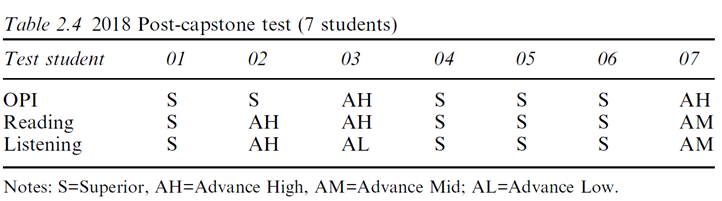 “Computerized Chinese” laid foundation of CALL
The application of technology must be integrated with and at the service of pedagogical goals. The goals include long-term objectives such as the Flagship final goal ACTFL Superior, as well as interim objectives for each learning stage. 
The design of the curriculum should take into consideration of different functions of the technology tools, the language skills being trained, and the learning stages of the students.
Recommended reading
He, W., (2022) Innovative Excellence: A Case Study of a Chinese Language Flagship Program in (Y. Zhang & X. Gao Ed) Frontiers of L2 Chinese Language Education A Global Perspective, Routledge, Taylor & Francis Group, P.8-29
何文潮 (2020)(主持人)专家主题论坛：科技与中文教学的融合与创新——以美国罗德岛大学中文领航项目为例,《国际汉语教育》第5卷第4期, International Chinese Language Education, Volume 5, 2020 (No. 4)
Email: whe@uri.edu
谢谢！
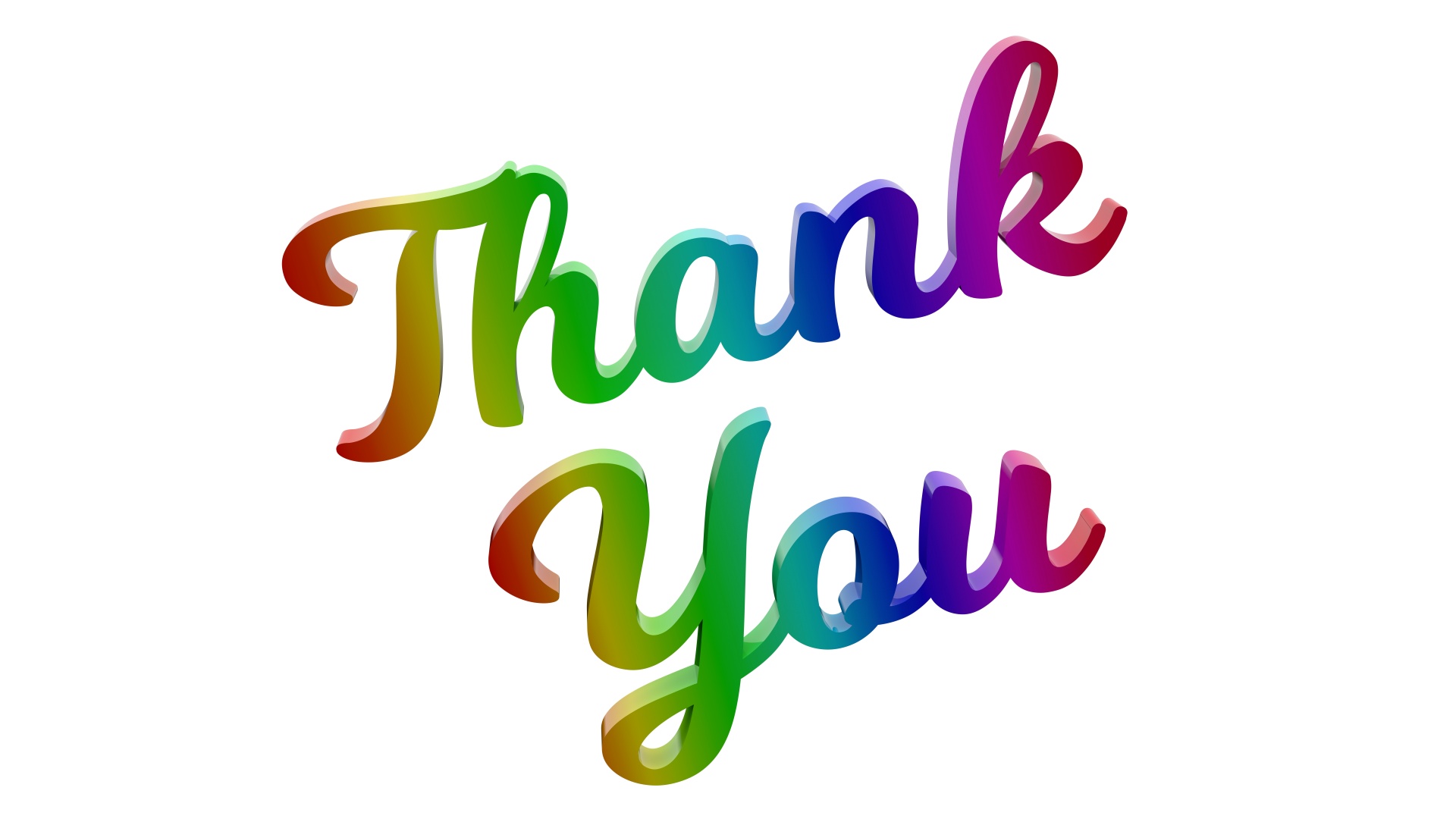 问题？？